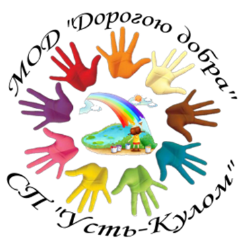 Волонтерский экологический лагерь на базе отдыха «Рыбак» (с. Дон, Усть-Куломский район)
Автор проекта: Чисталева Дария, 
МОД «Дорогою добра»
1
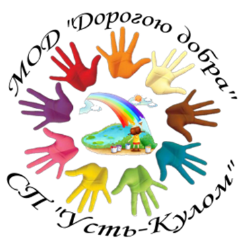 Благоустройство территории
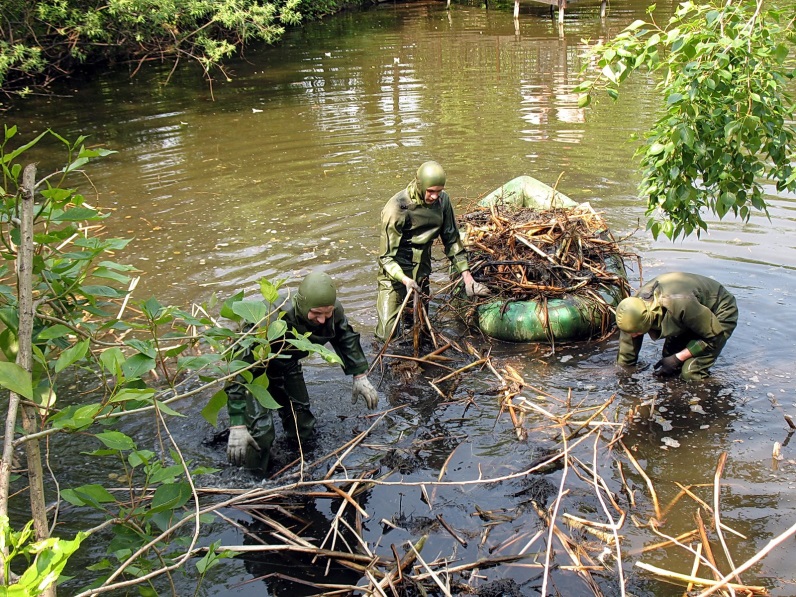 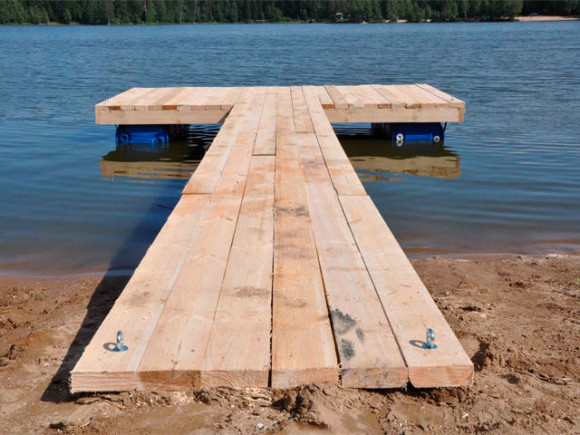 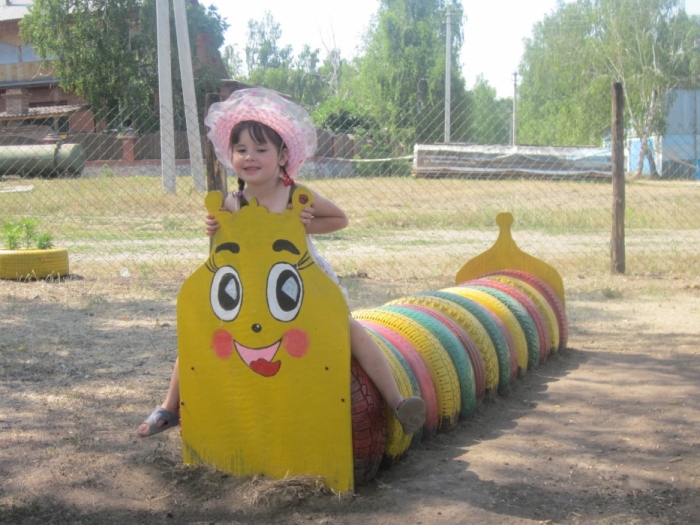 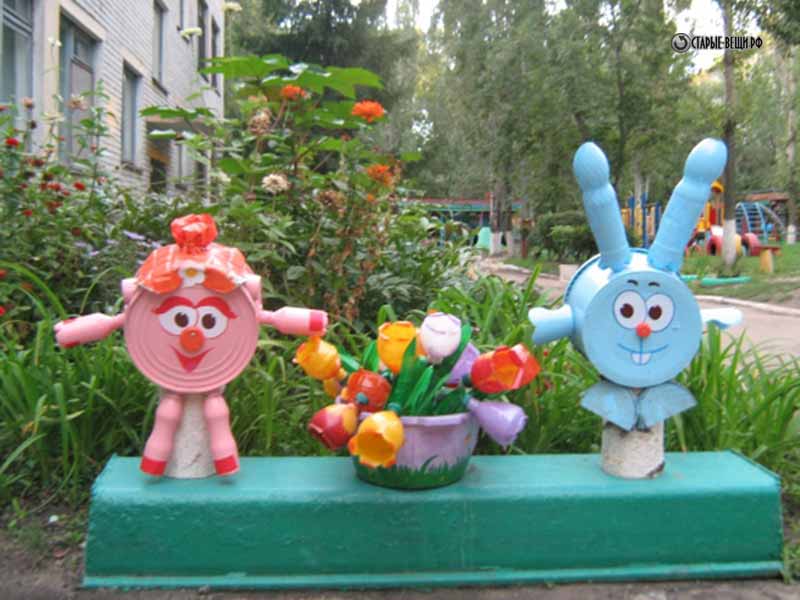 2
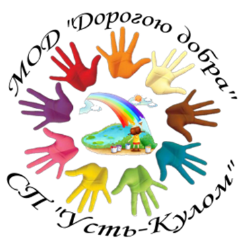 Внутренний туризм
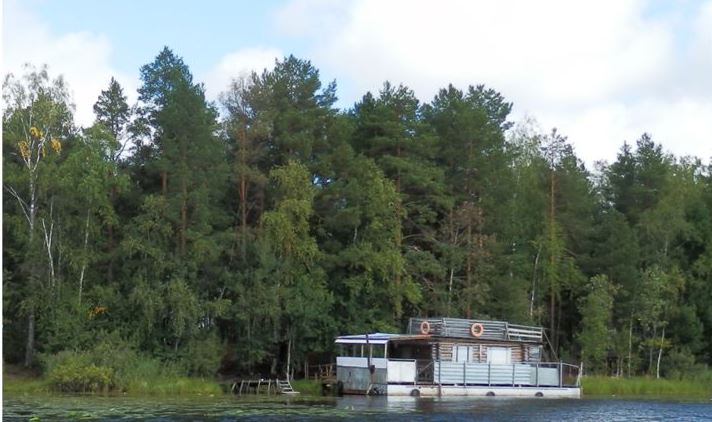 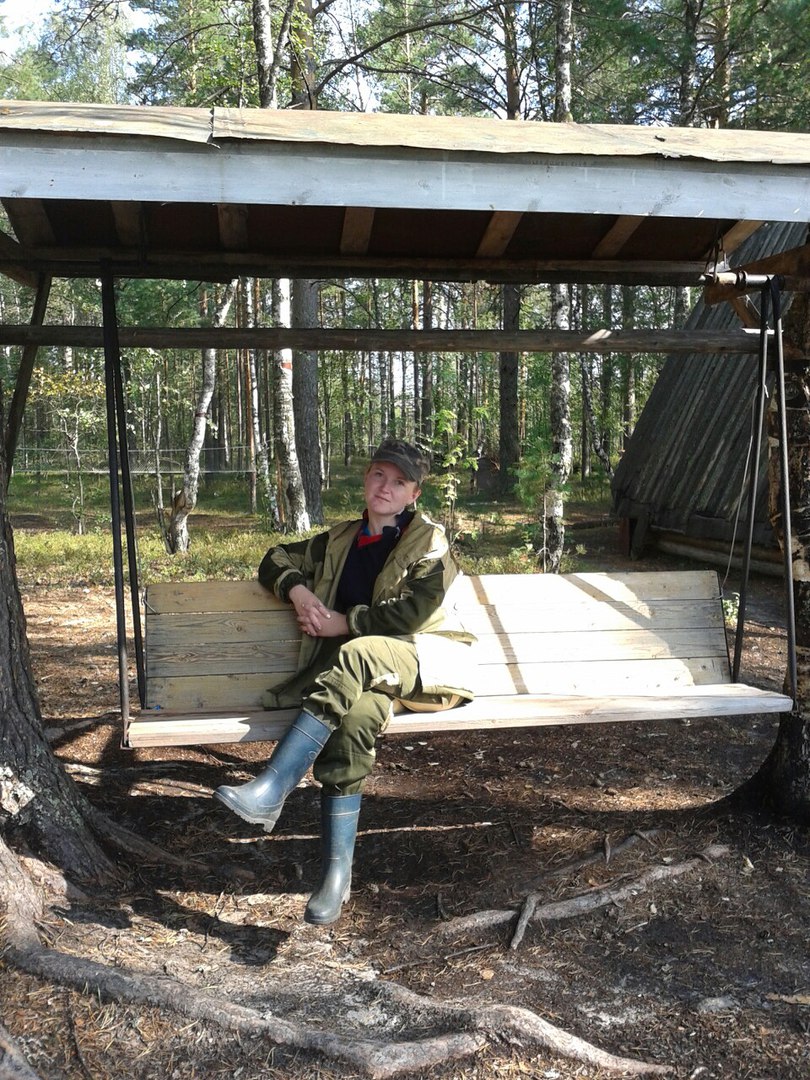 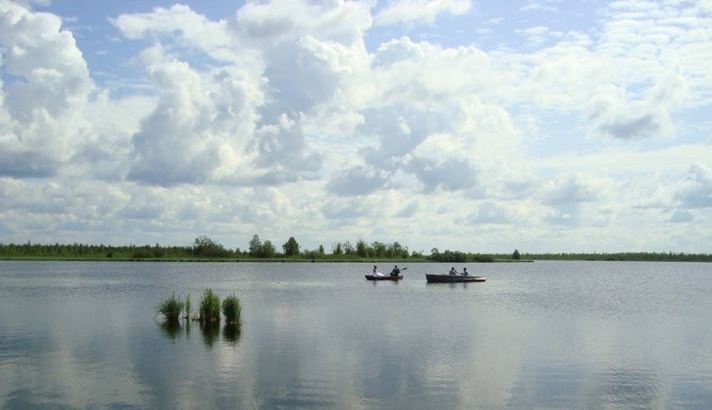 3
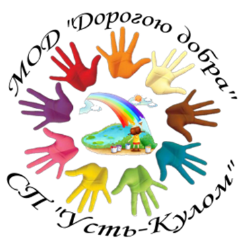 Поощрение волонтеров района
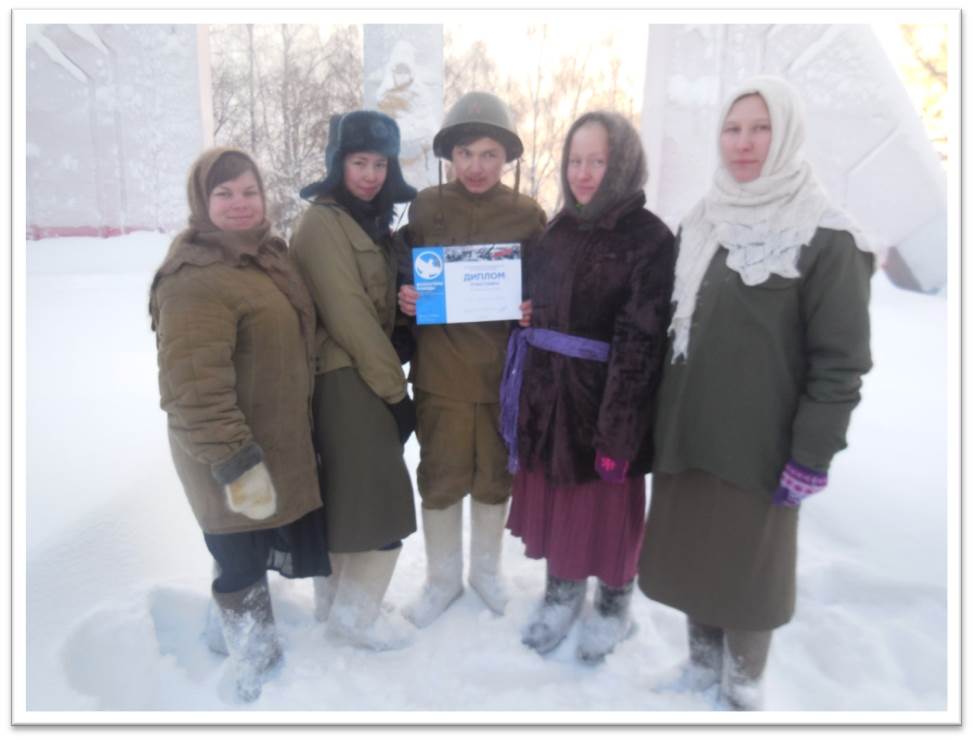 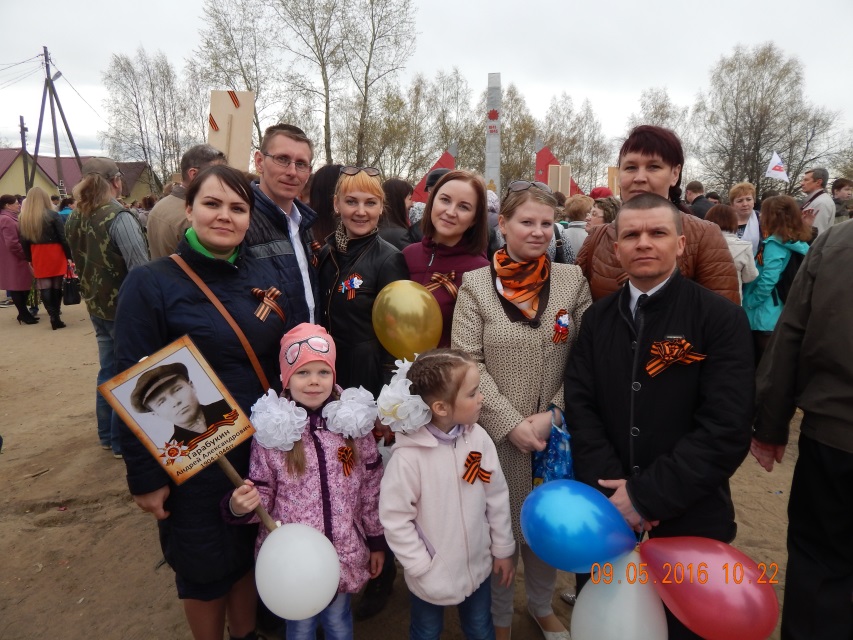 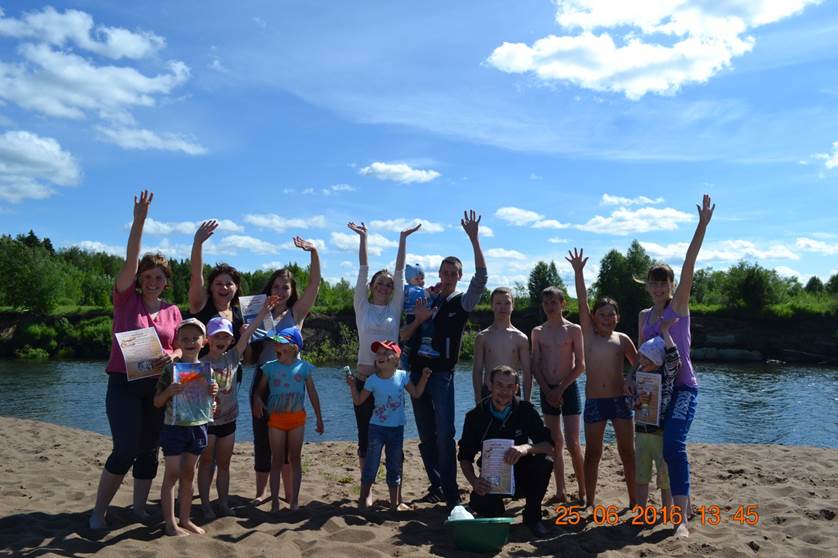 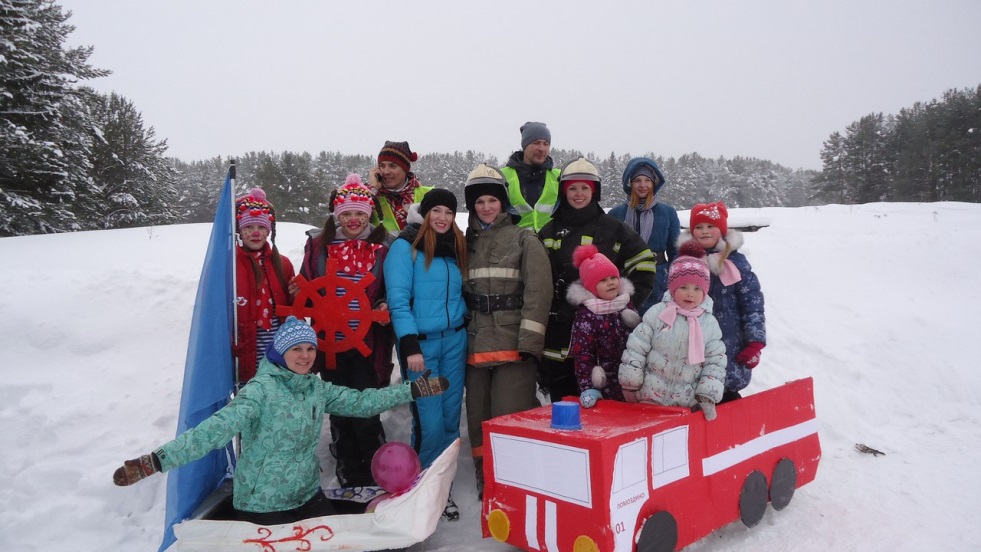 4
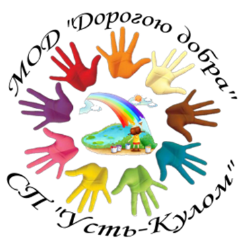 Привлечение волонтеров-участников
5
Спасибо за внимание!
6